WCM 8WCM 8.5
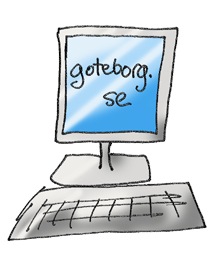 19 september 2014
Nu ännu nyare version!
Ny version har kommit, 8.5 i stället för 8
8.5 viktig för Enhetssida 2.0
Beräknar att komma igång i den nya versionen i november
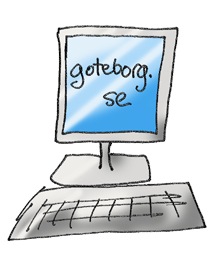 19 september 2014
Vad händer i november?
När uppgraderingen är klar kommer dagens innehåll, både kategorisidor och enhetssidor, att migreras över till den nya versionen.

Det innebär att vi alla, under en period, kommer att behöva uppdatera både dagens sidor och de som finns i den nya versionen. Den perioden ska vara så kort som möjlig.
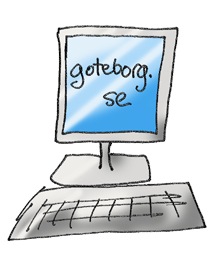 19 september 2014
Vi vet att…
vi får en ny texteditor, som inte är beroende av Java-uppdateringar
de största förändringarna nu sker på kategorisidorna
mycket mer sker direkt på sidan
den största förändringen på enhetssidorna är ny texteditor
den stora förändringen för enhetssidorna kommer i och  med enhetssida 2.0
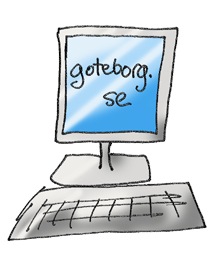 19 september 2014
Uppdaterade manualer och kanske genomgång
Du får i förväg veta hur det kommer att se ut och hur du ska jobba i det nya

Vi uppdaterar manualerna i webbhandboken

Om det behövs erbjuder vi en genomgång för dig som publicerar på kategorisidorna. Återkommer om och i så fall hur vi genomför det.
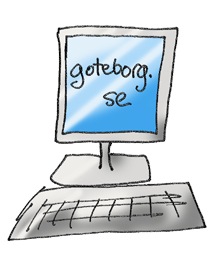 19 september 2014